TEMA 1: FUNCIONES CUADÁTICA
Matemática - Comisión C y D – Farmacia - UCSF
Función cuadrática
Gráfica
Parábola
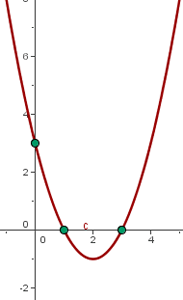 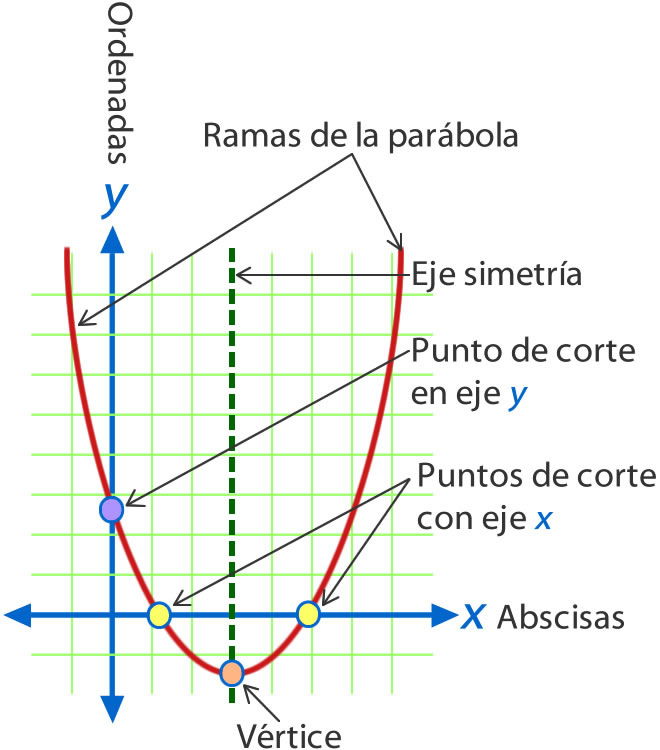 Elementos de una parábola
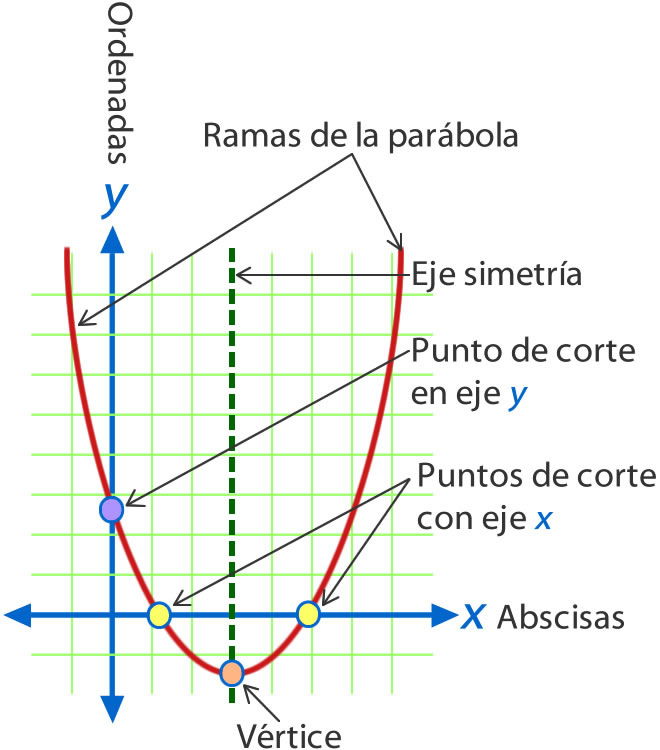 Elementos de una parábola
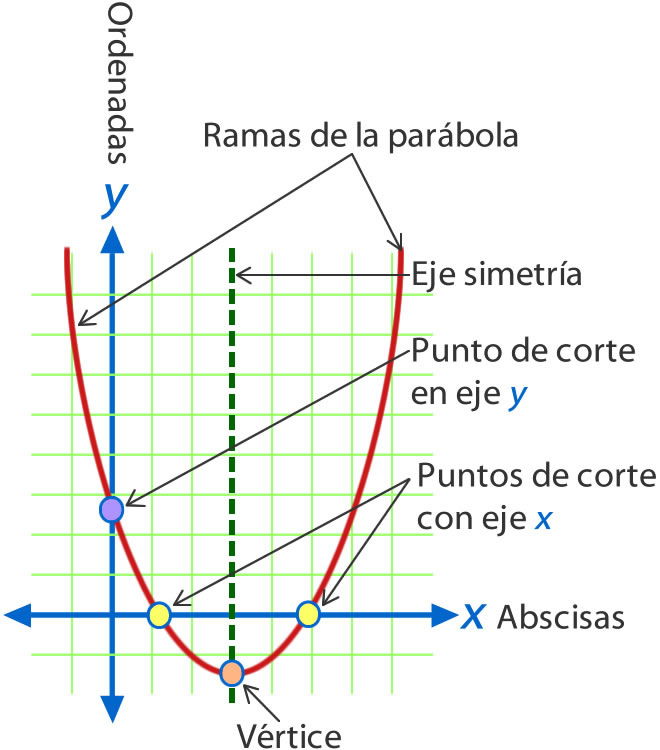 Elementos de una parábola
Ordenada: Valor de “y” donde interseca el eje y
Máximo y mínimo: El mayor o menor valor de y
Eje de simetría: Recta x=m (m es un número) que divide a la parábola en dos partes iguales.
Puntos simétricos: Son dos puntos con la misma ordenada, pero distintas valores de la abscisa y que están a la misma distancia del eje de simetría.
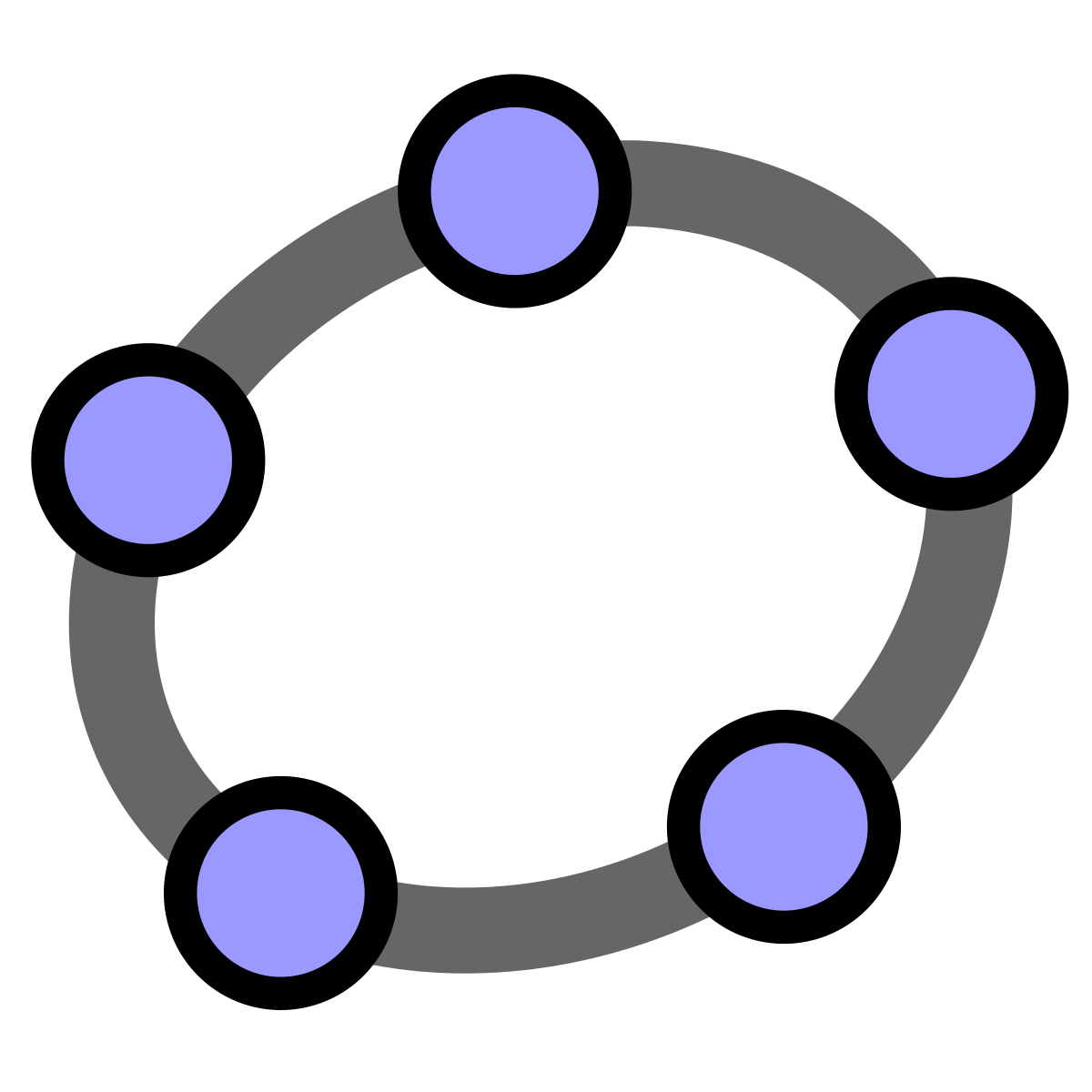 Comportamiento de la función
Si a>0 la parábola abre hacia arriba
Si a<0 la parábola abre hacia abajo
El valor de “c” indica la ordenada al origen de la parábola.
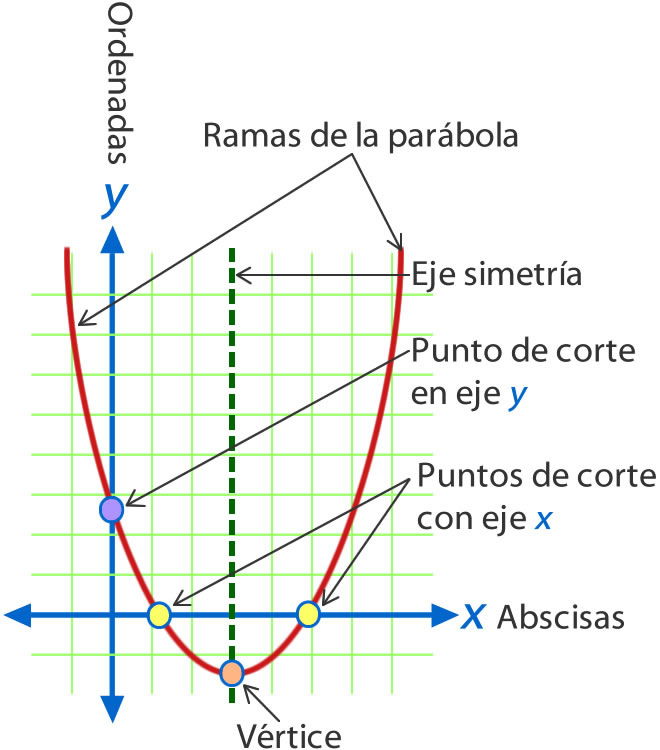 Grafica
Intervalos de crecimientos
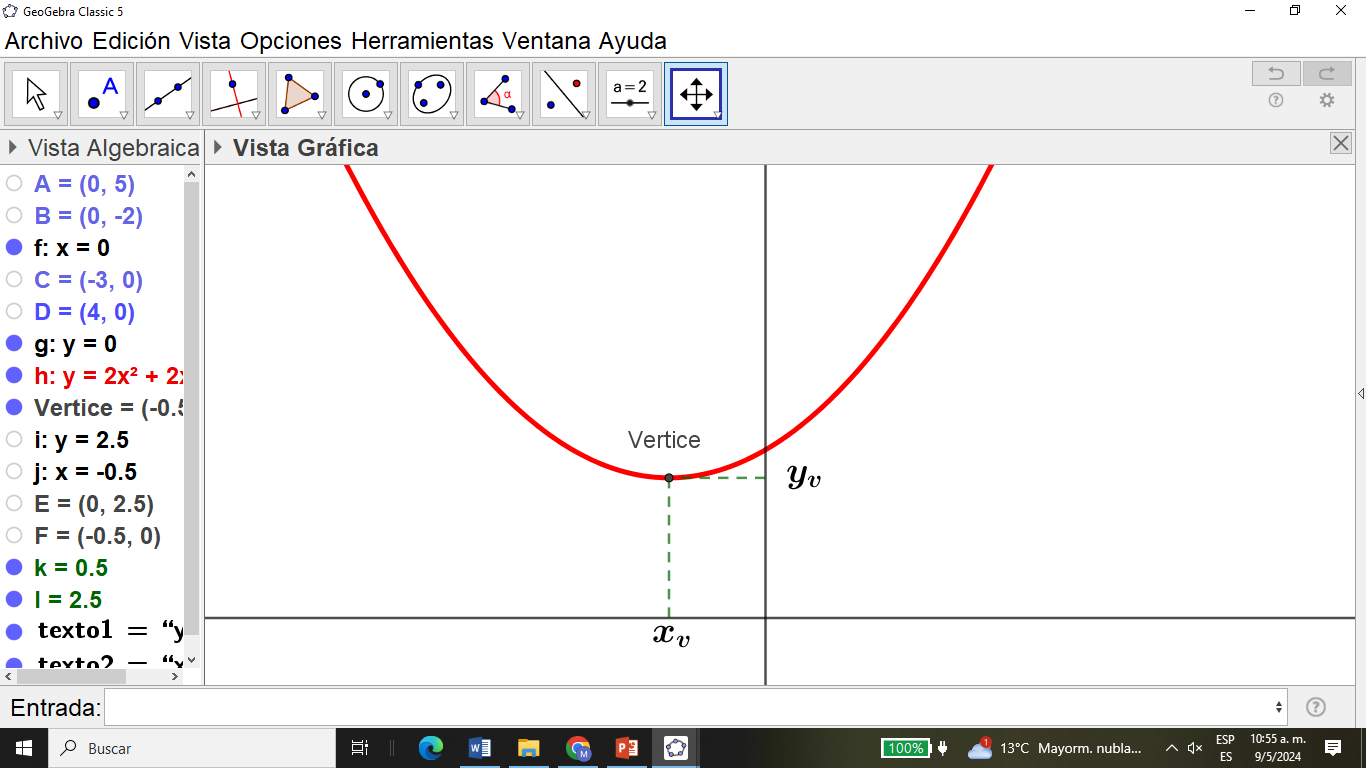 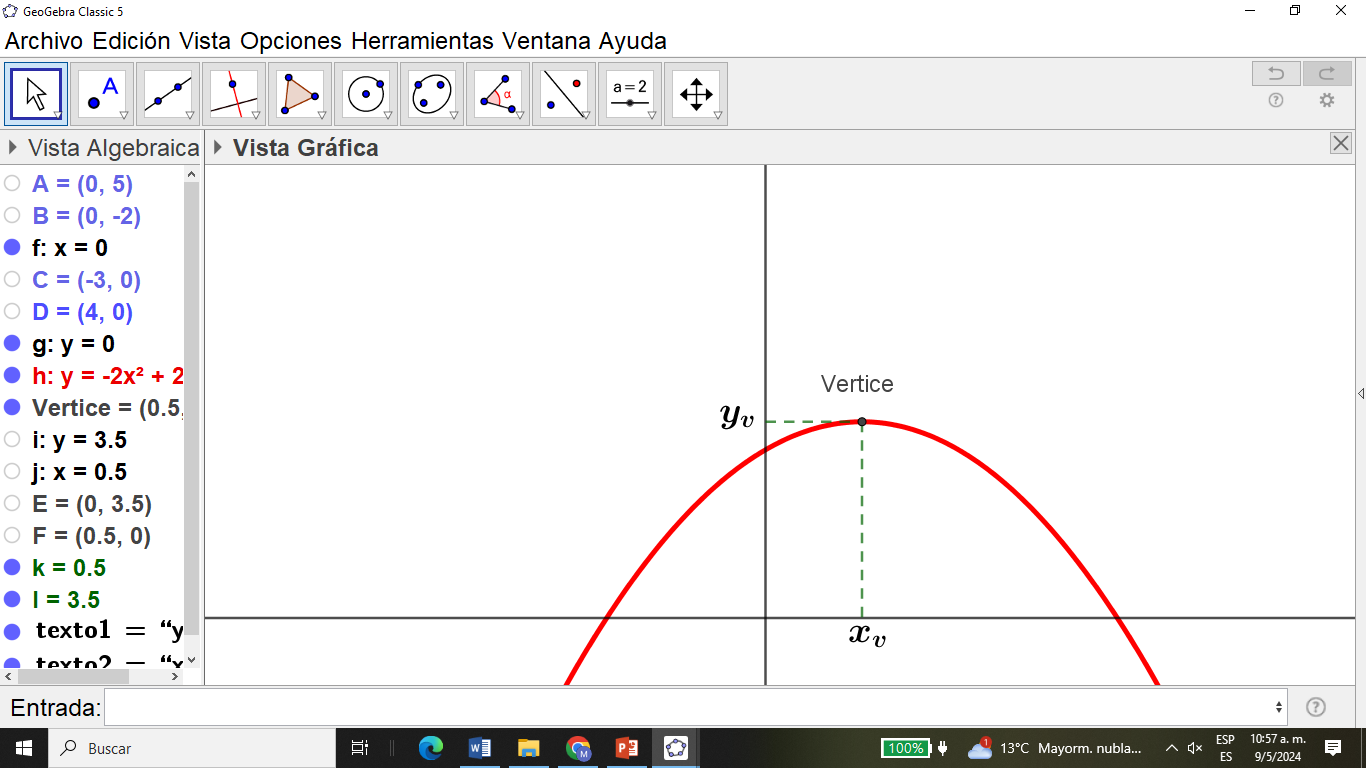 Conjunto positivo y negativo
Están determinados por las raíces.
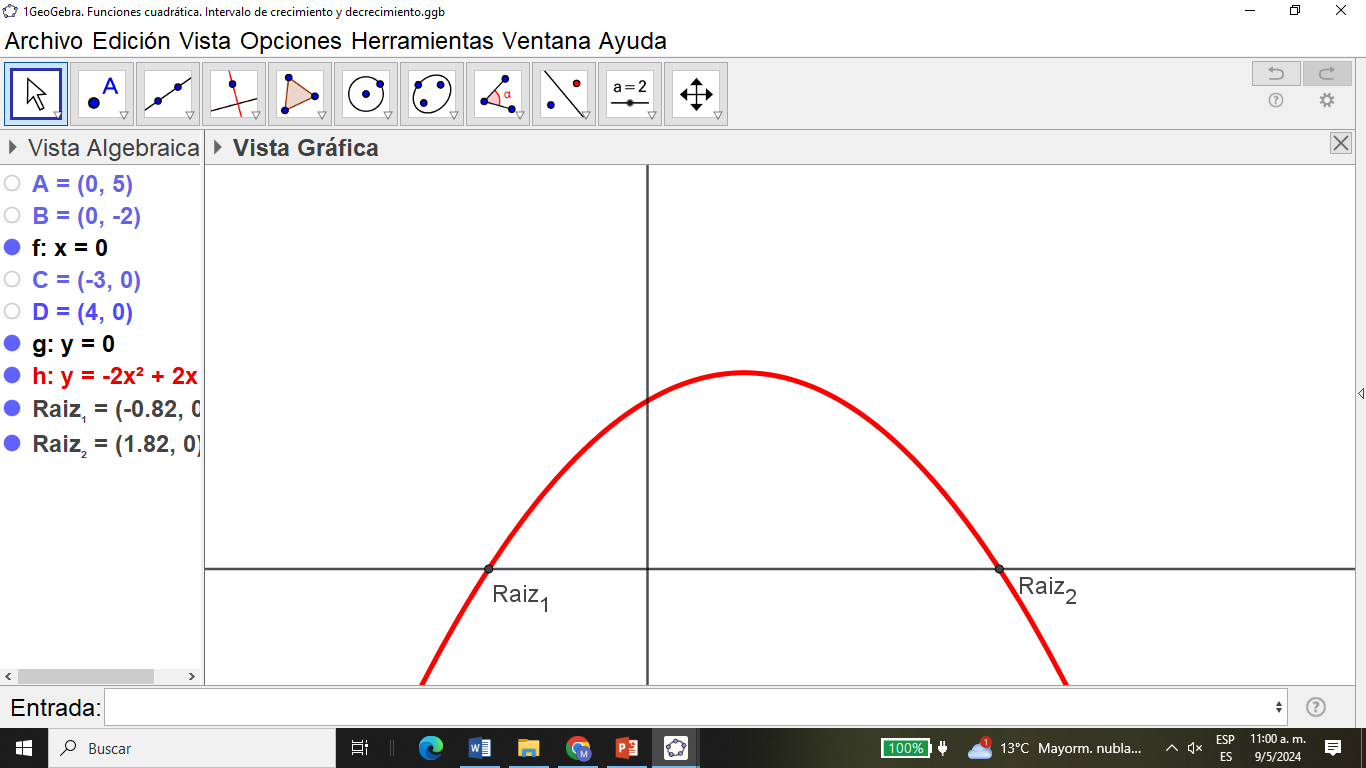 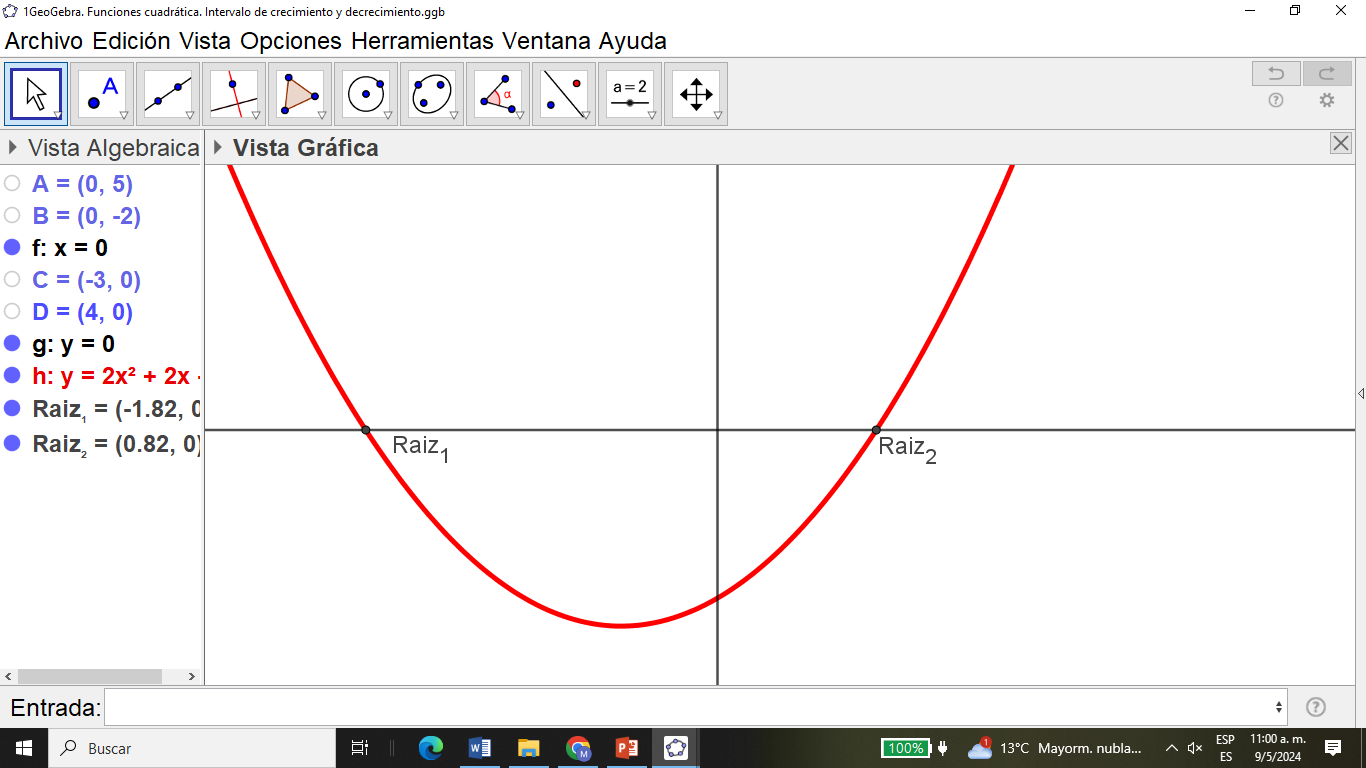 Conjuntos positivo y negativo
Están determinados por las raíces.
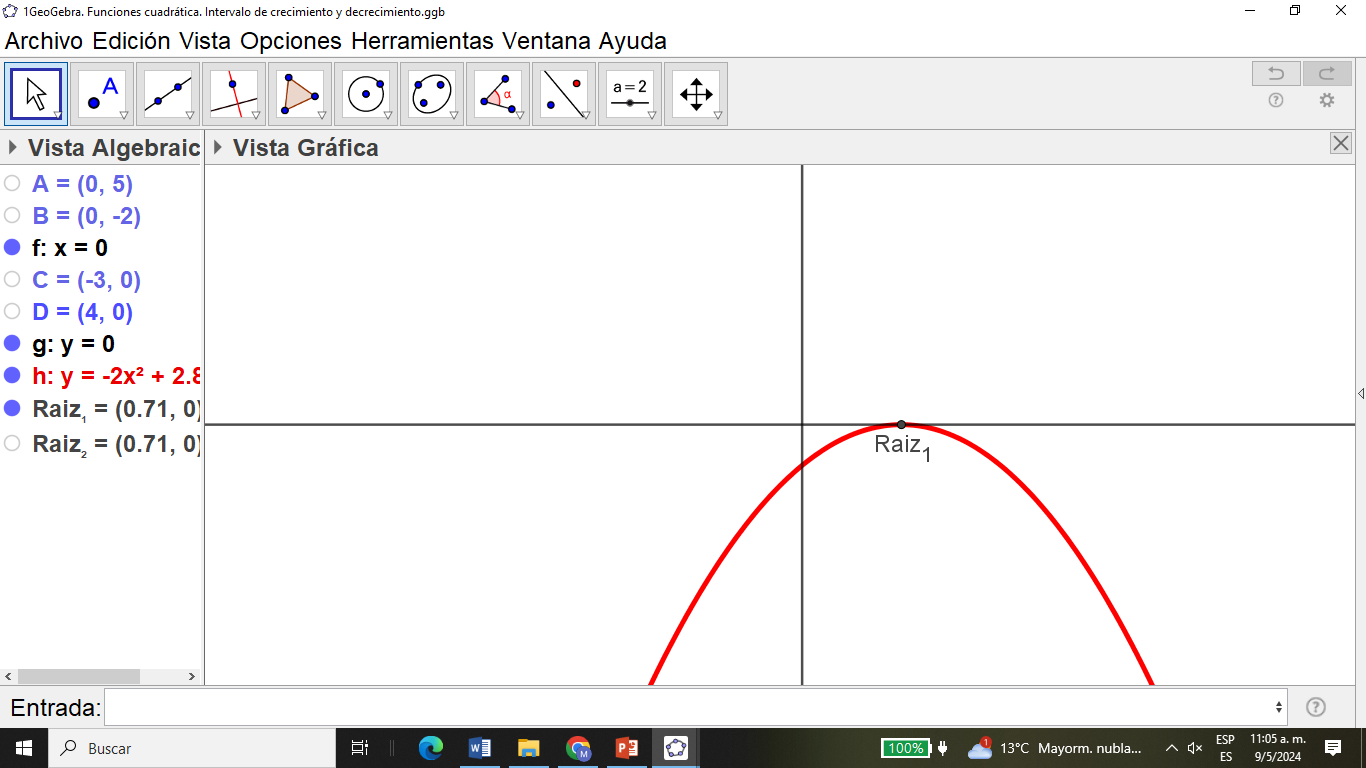 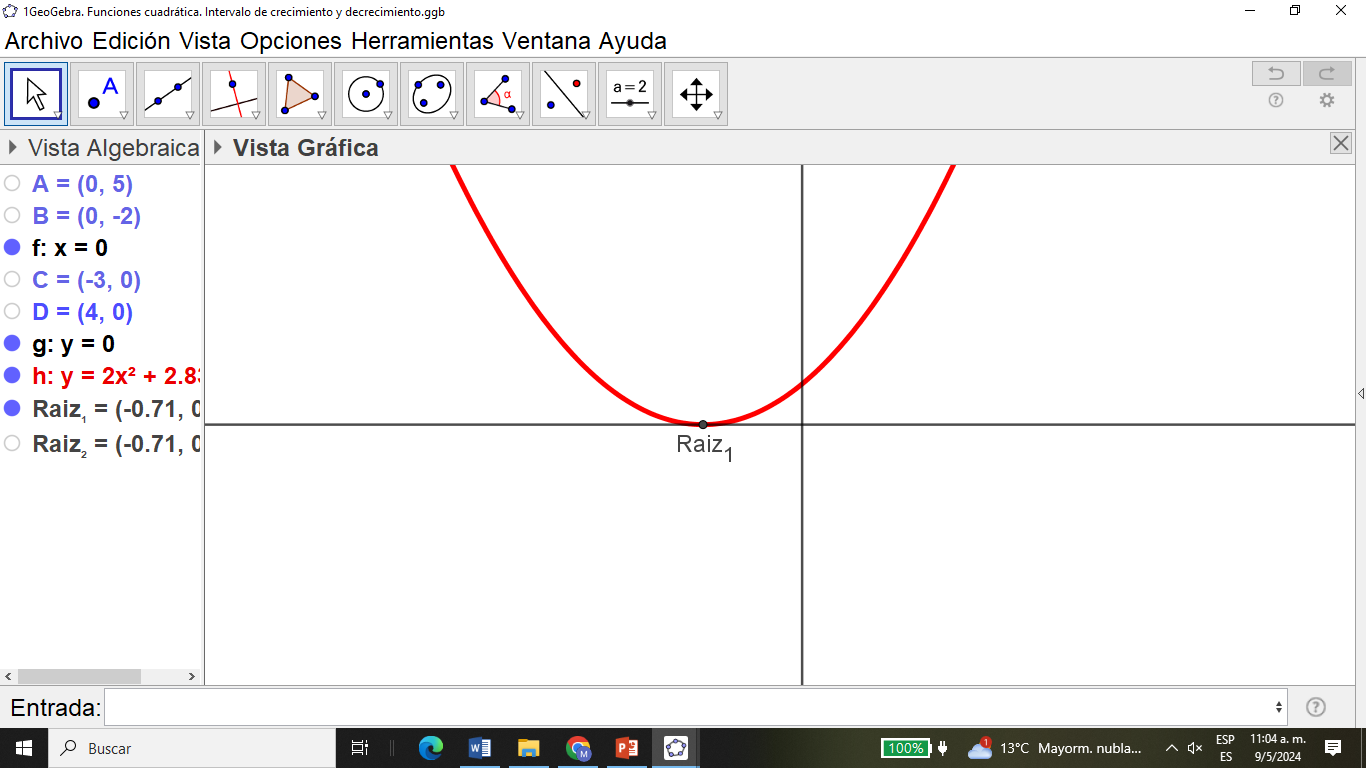 Conjuntos positivo y negativo
Están determinados por las raíces.
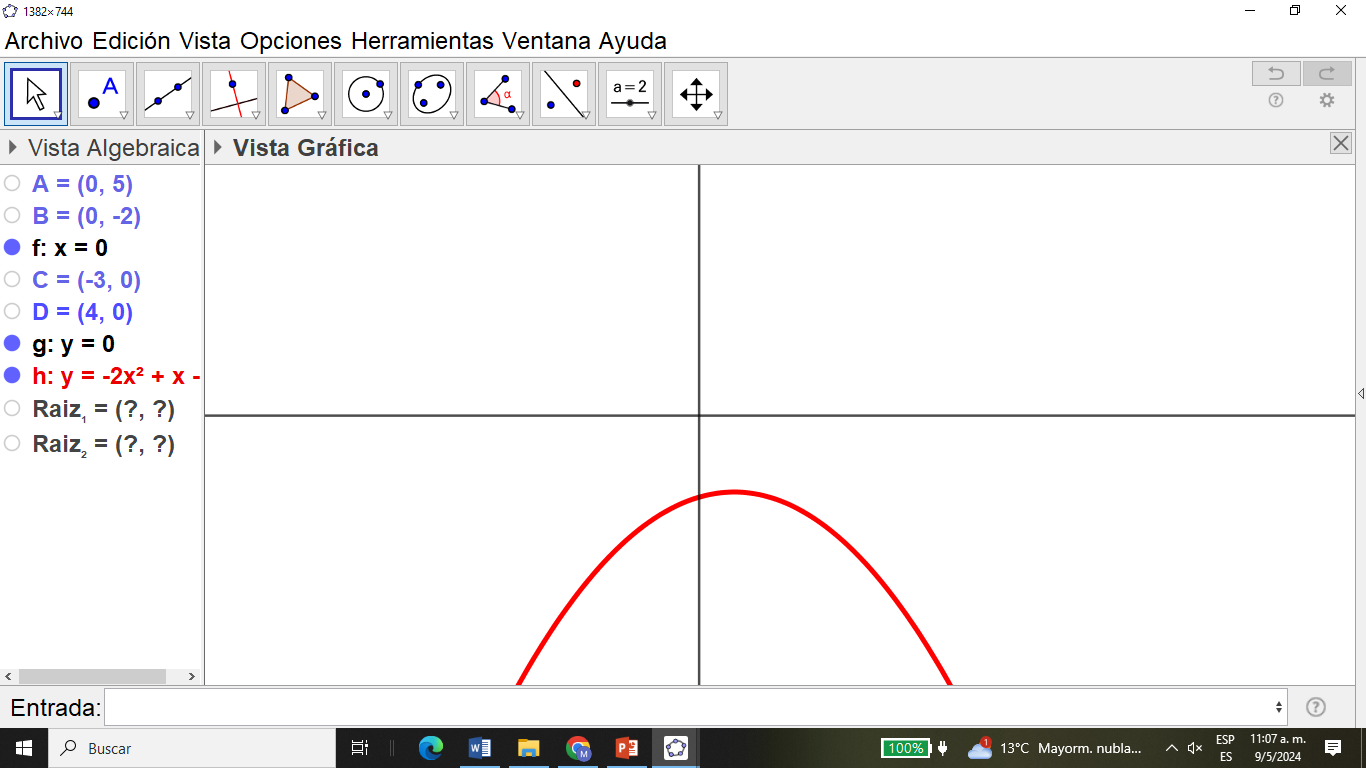 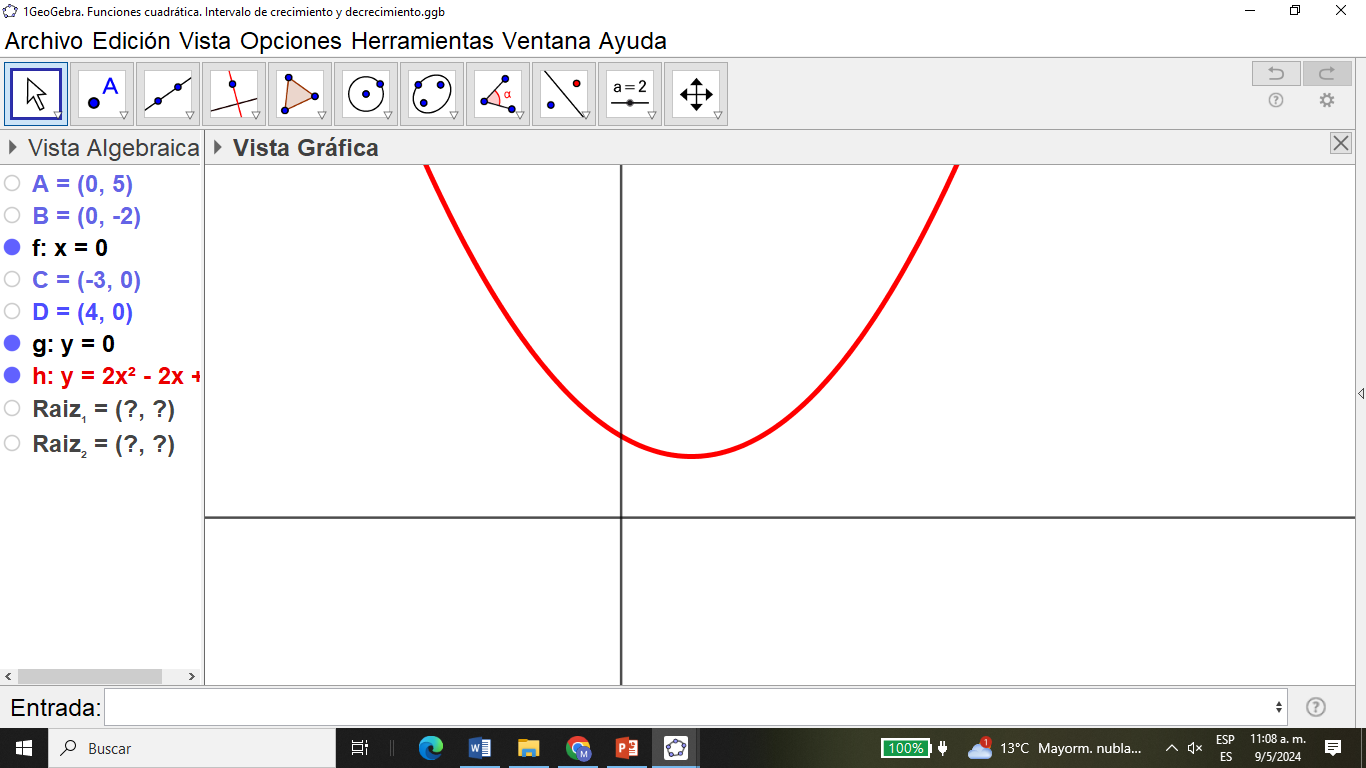 Forma de expresar la función cuadrática
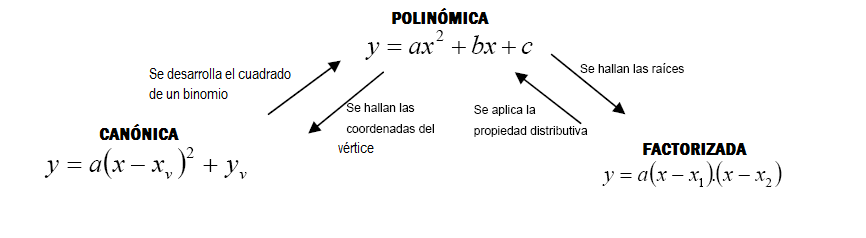 Forma canónica o Normal
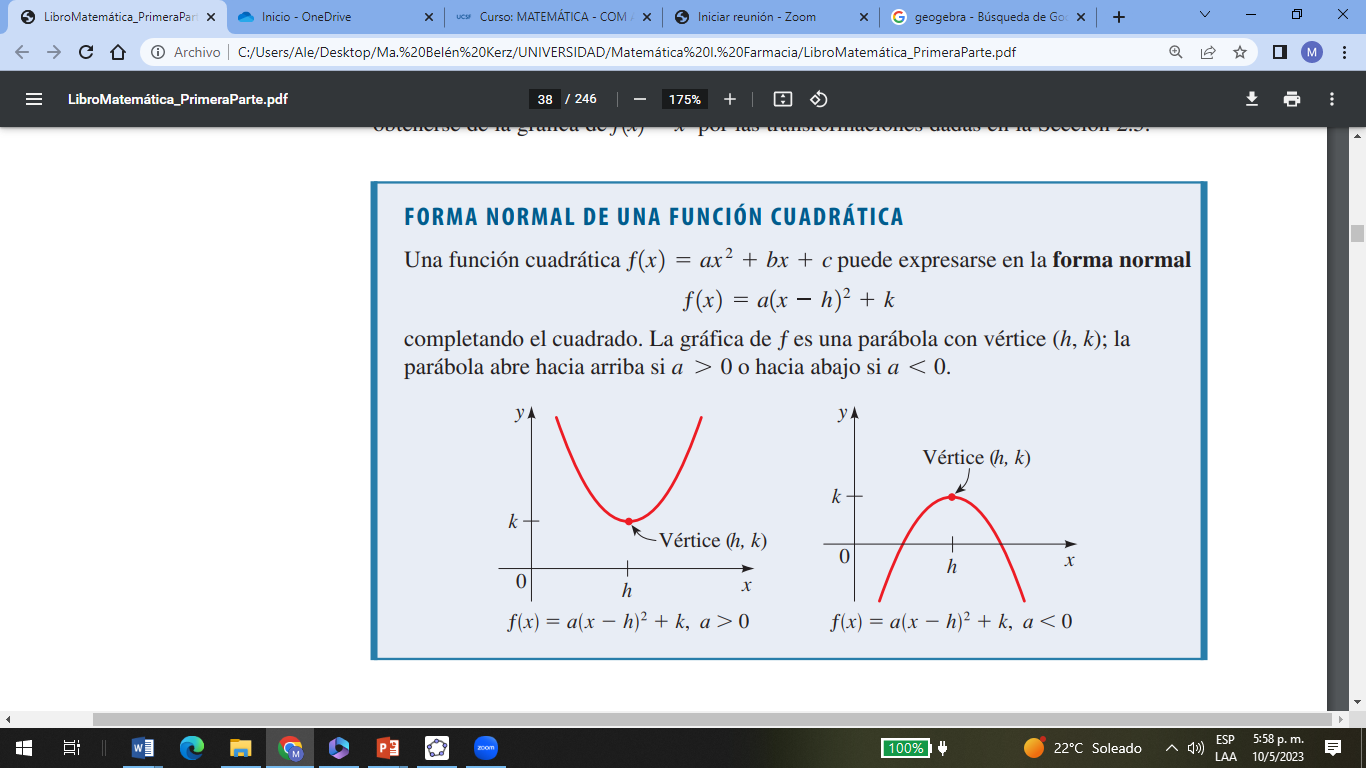 Máximos o Mínimos
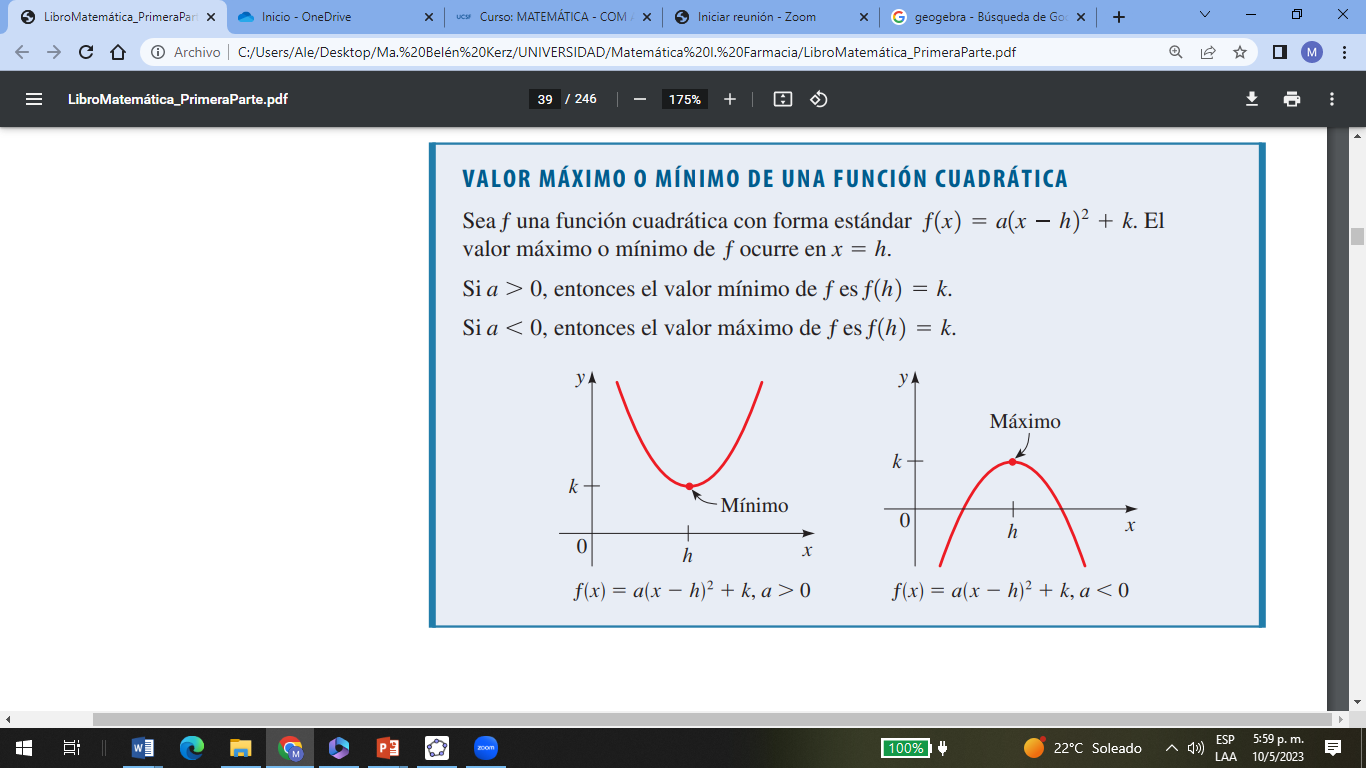 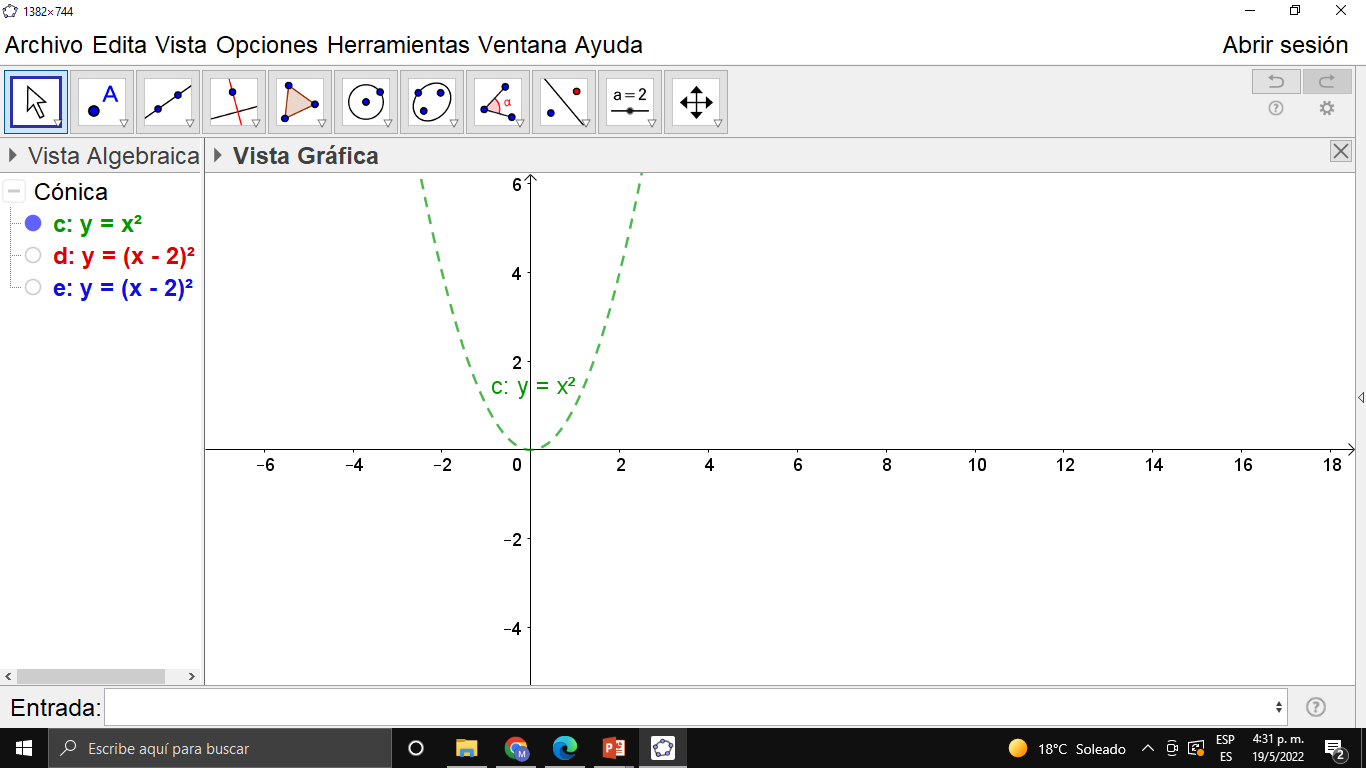 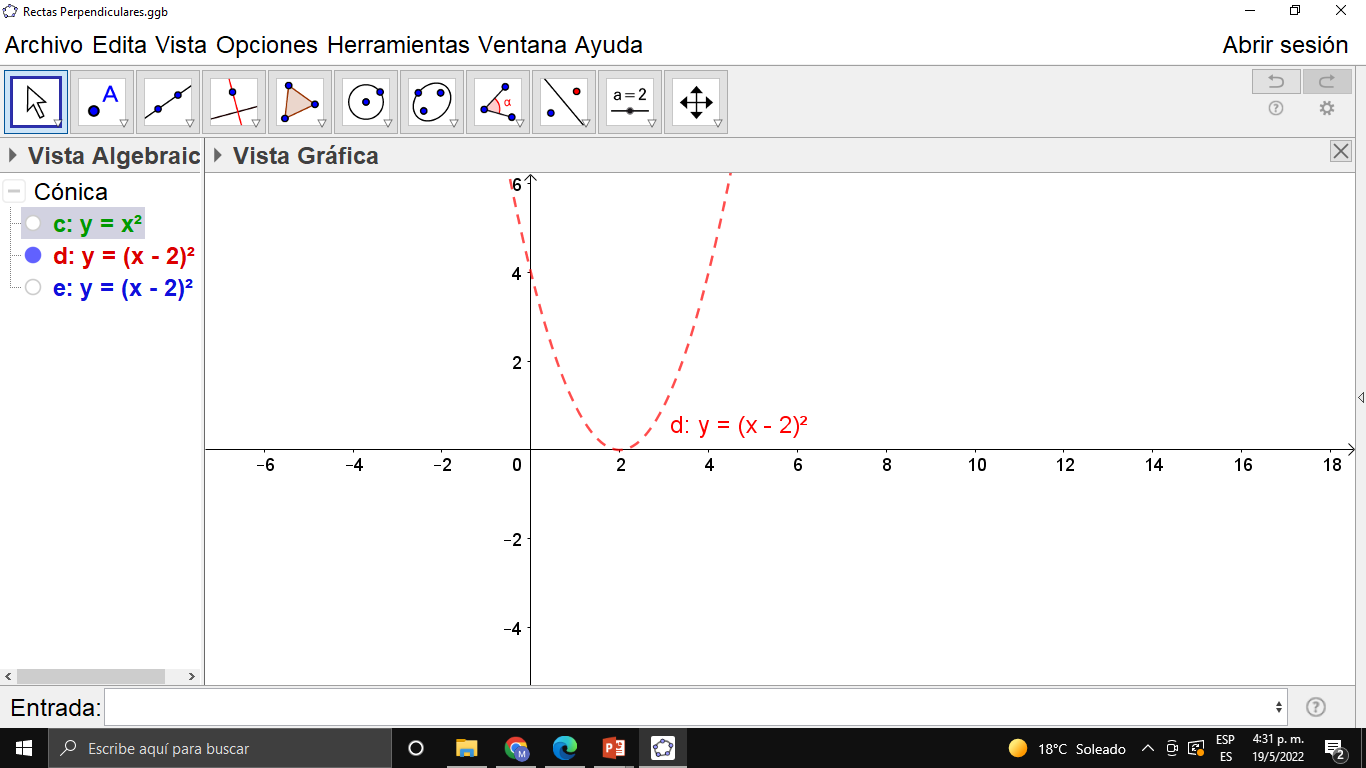 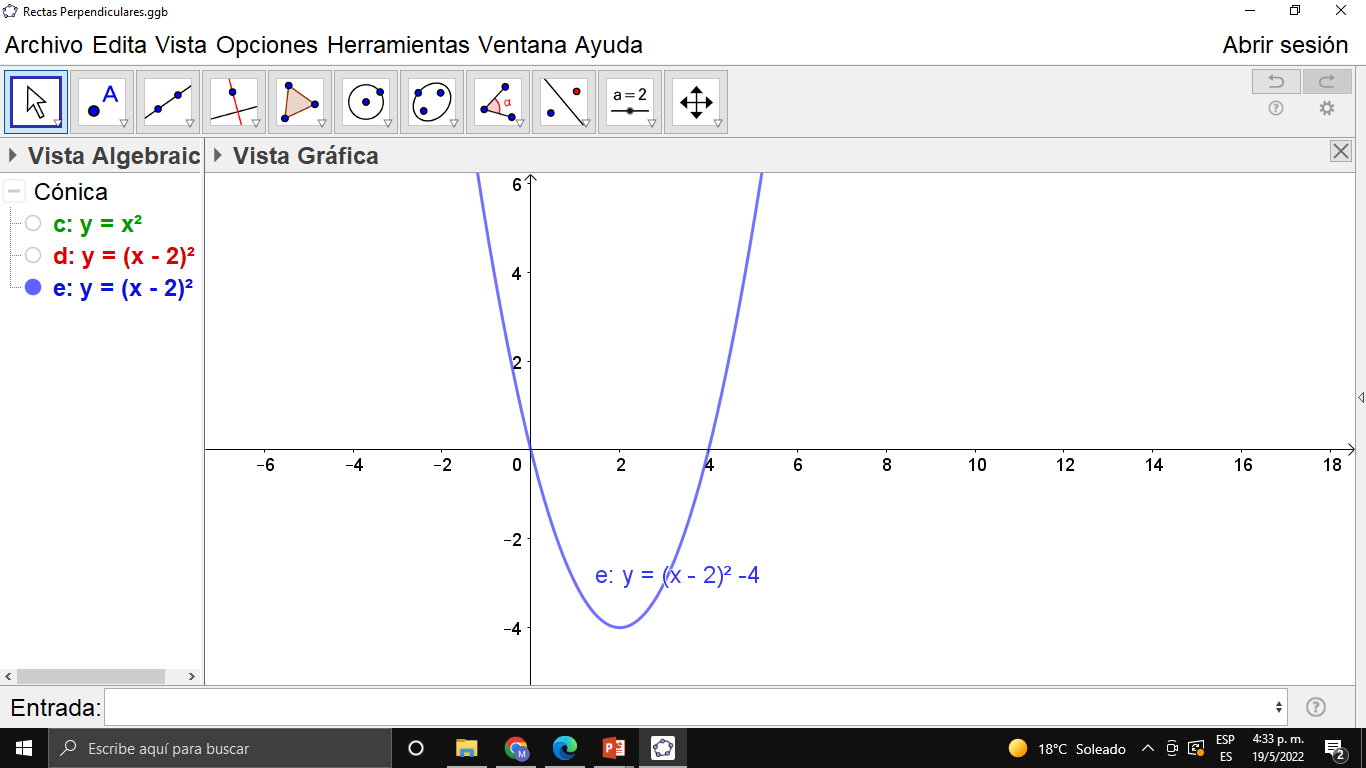 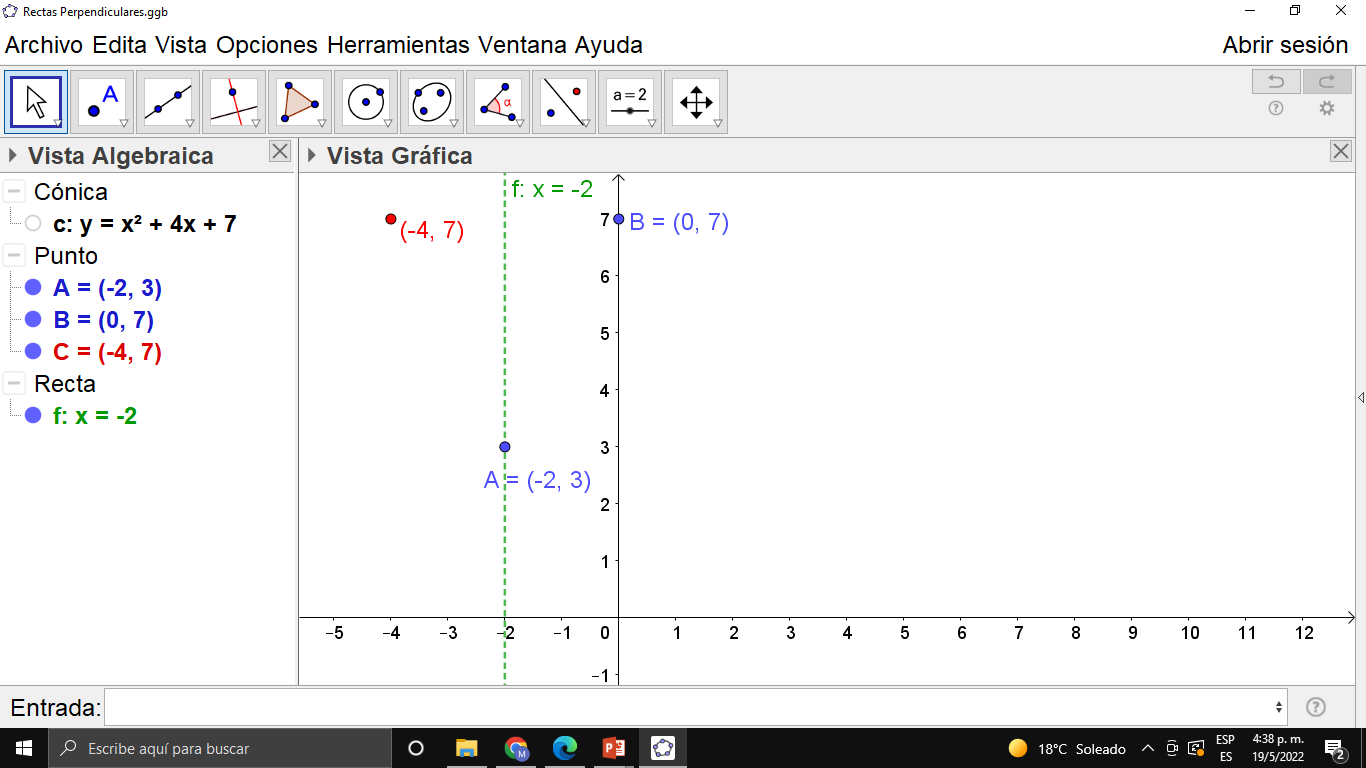 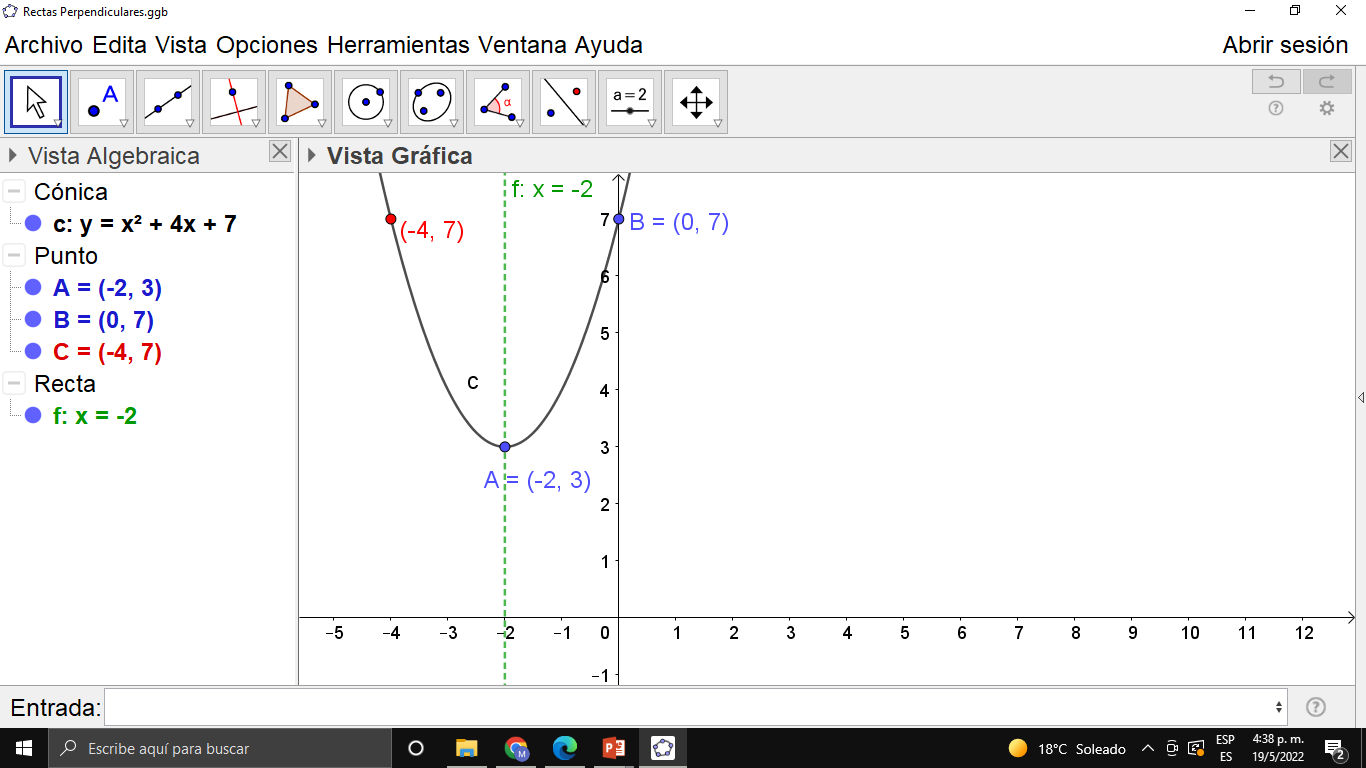 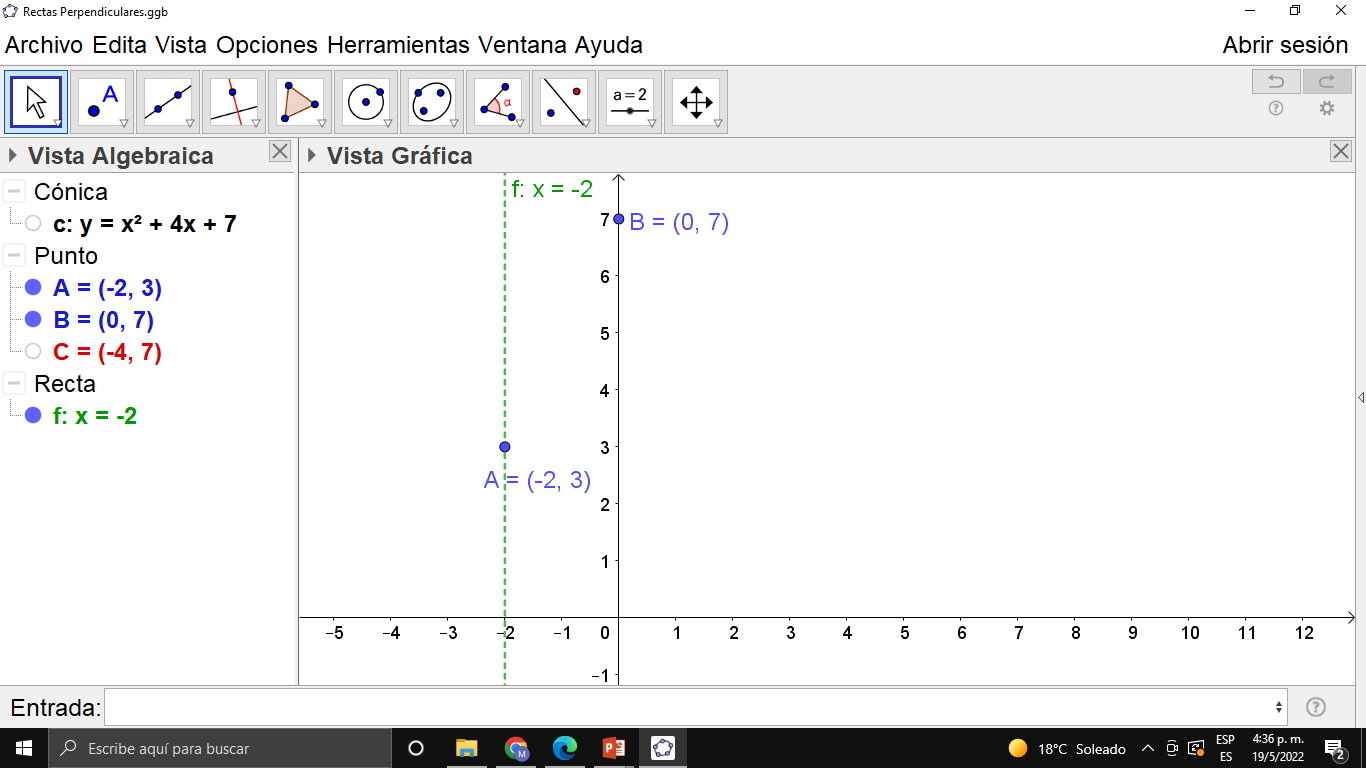 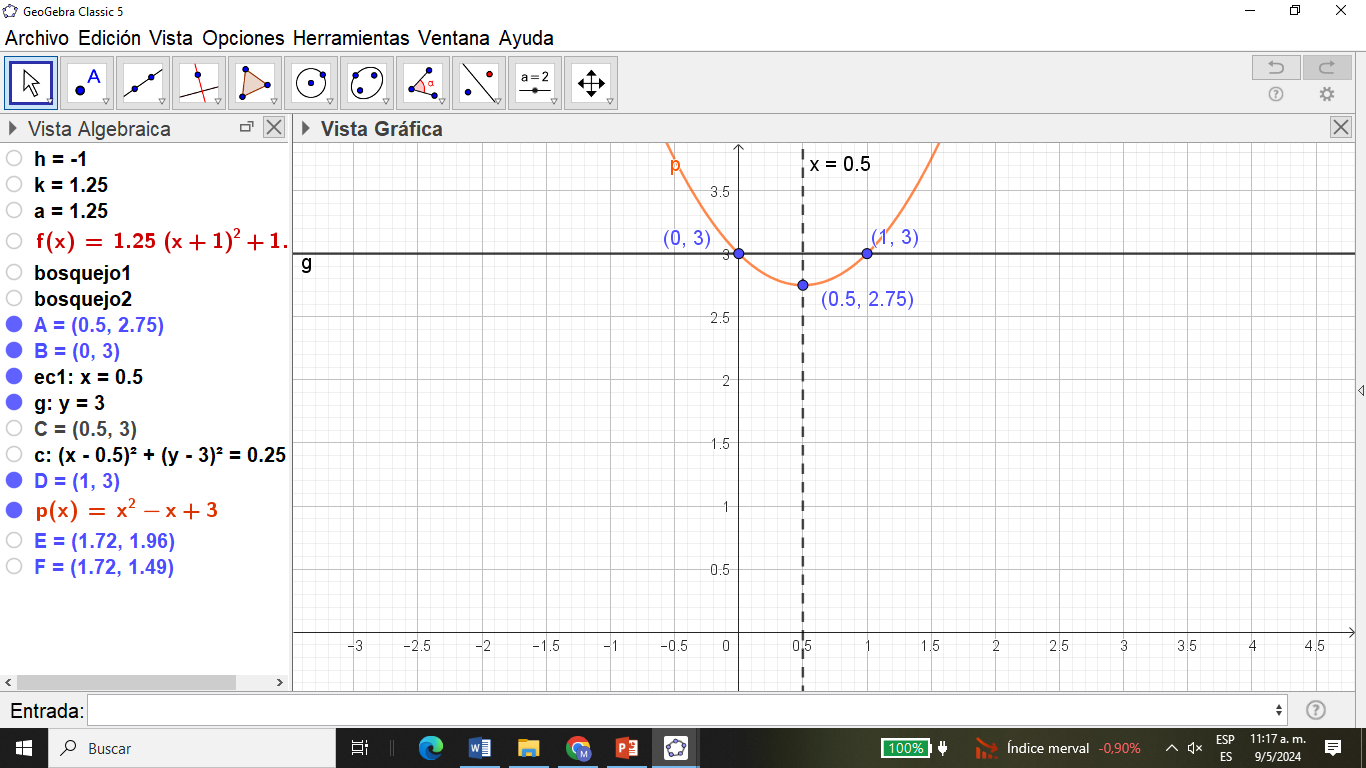 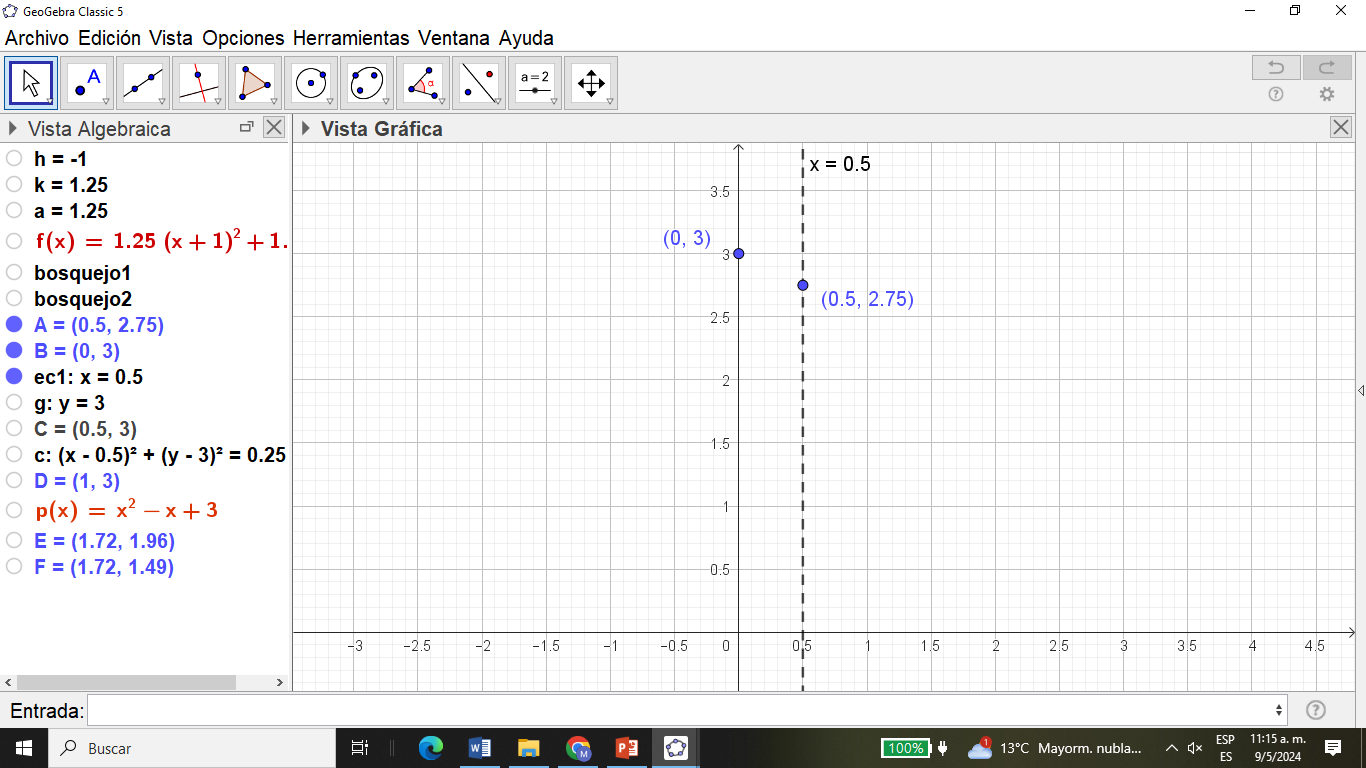 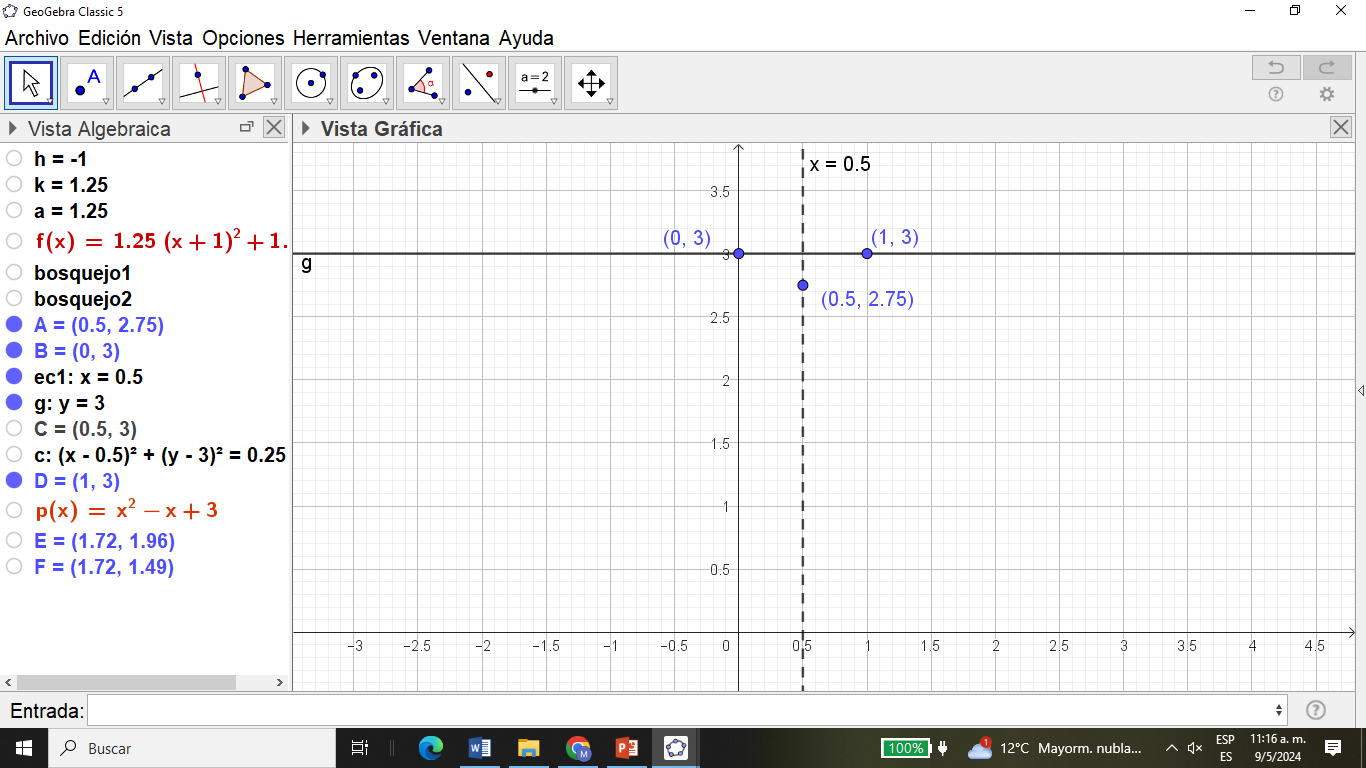 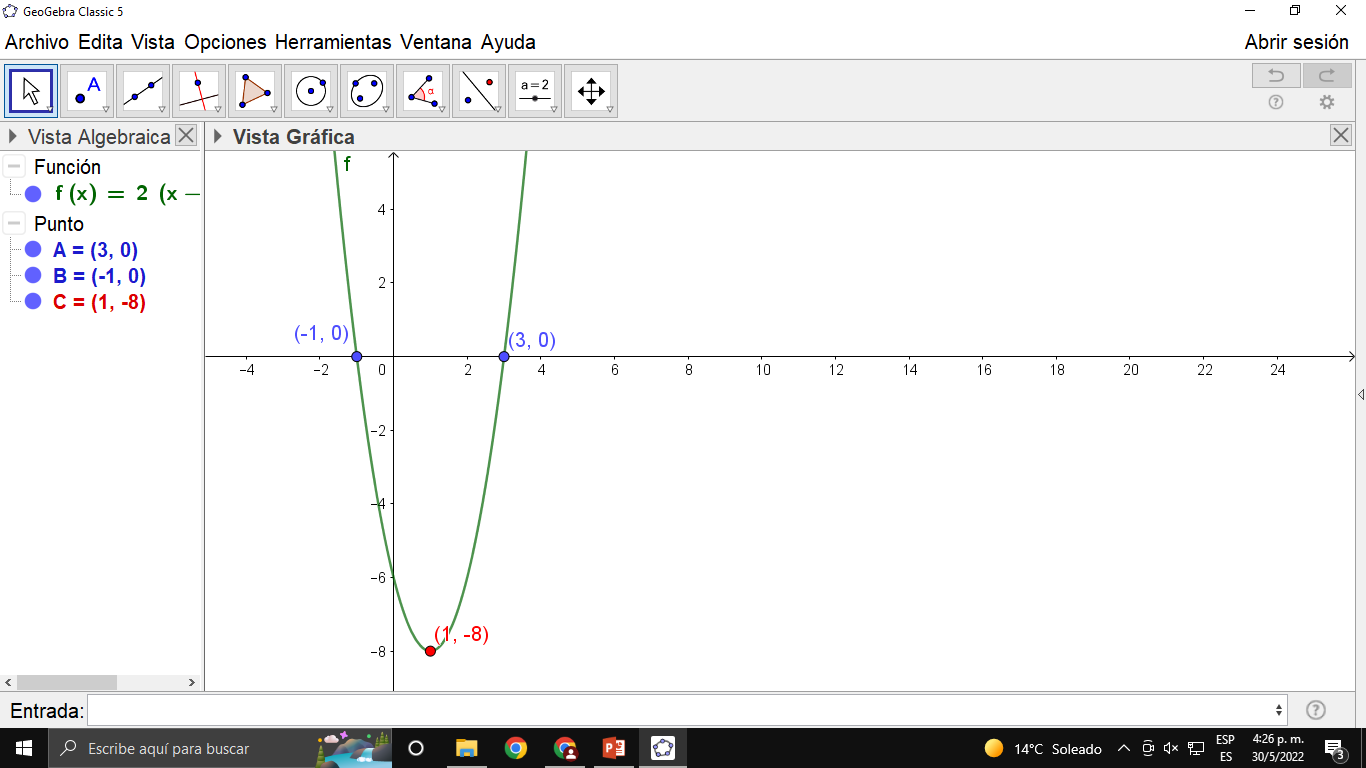 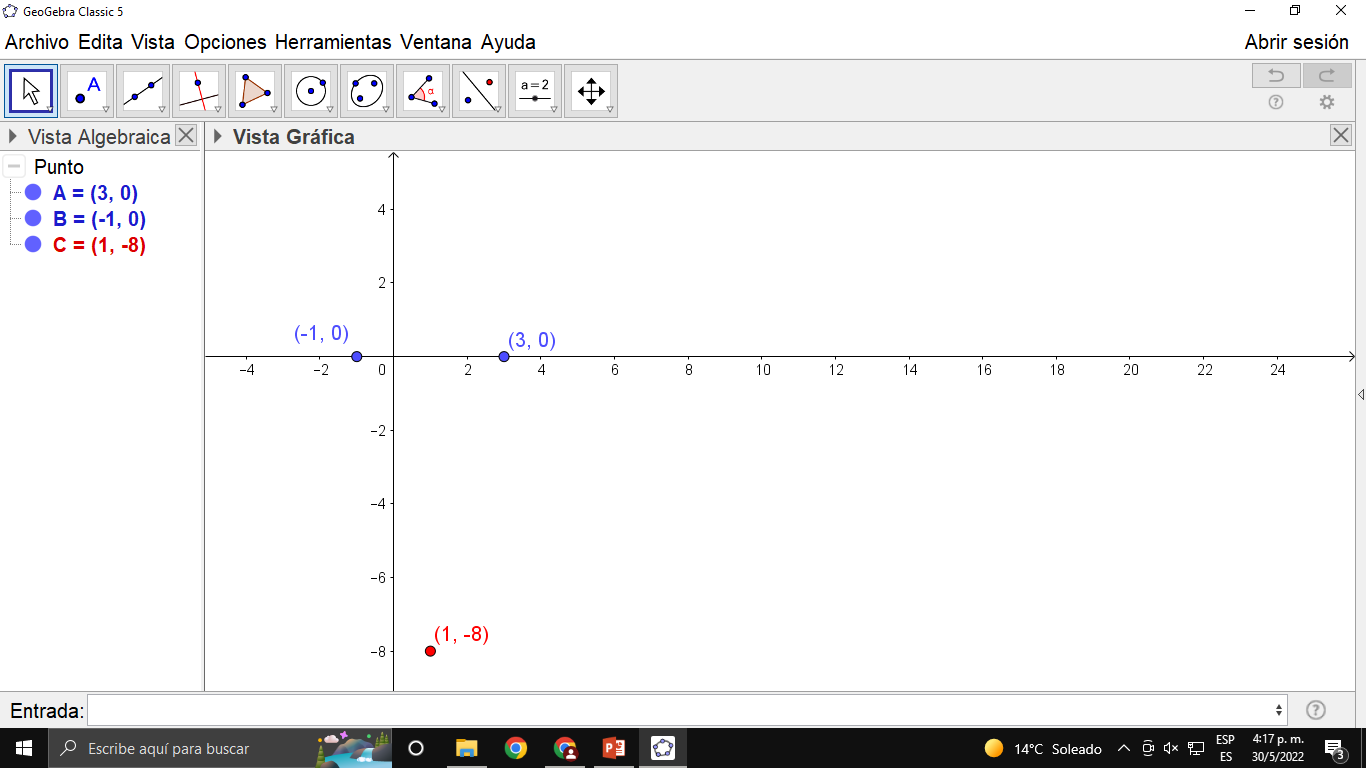 Graficar y=2(x-3)(x+1)
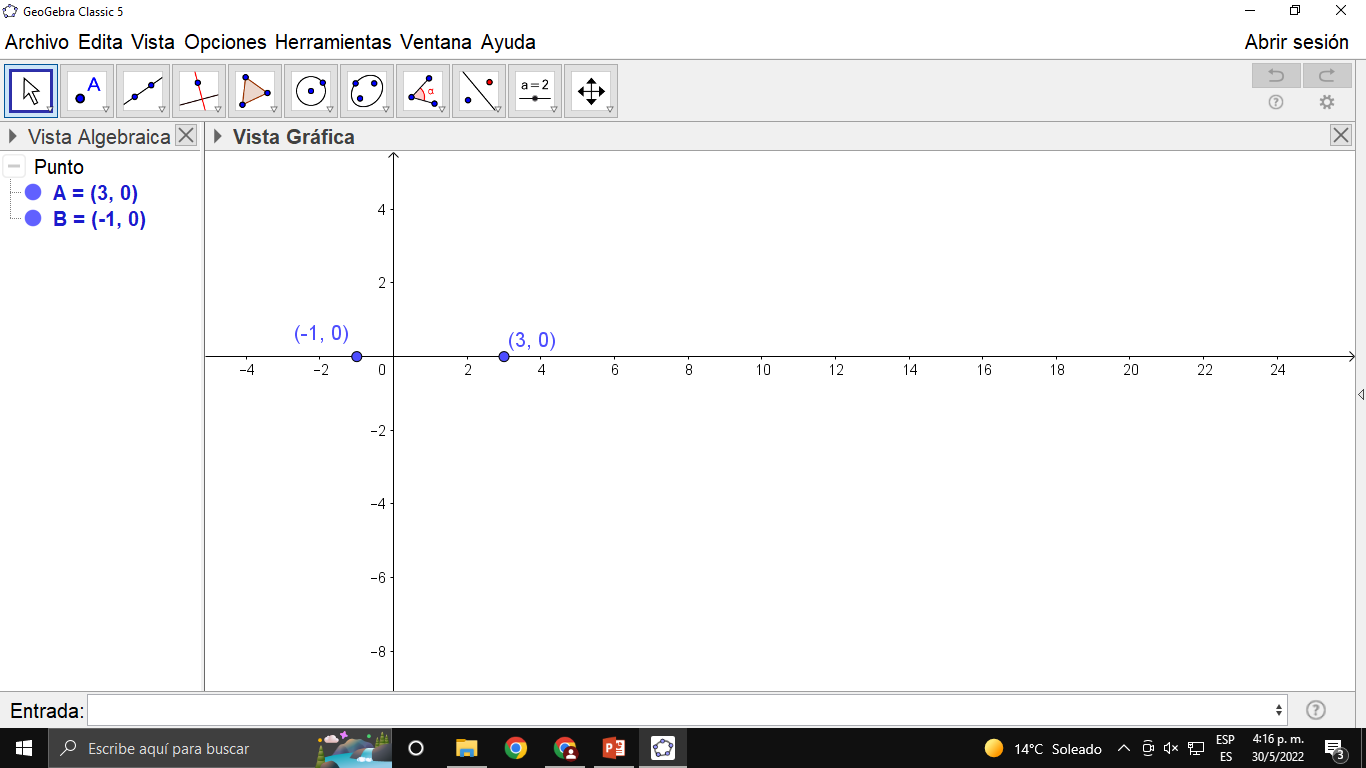 Problemas
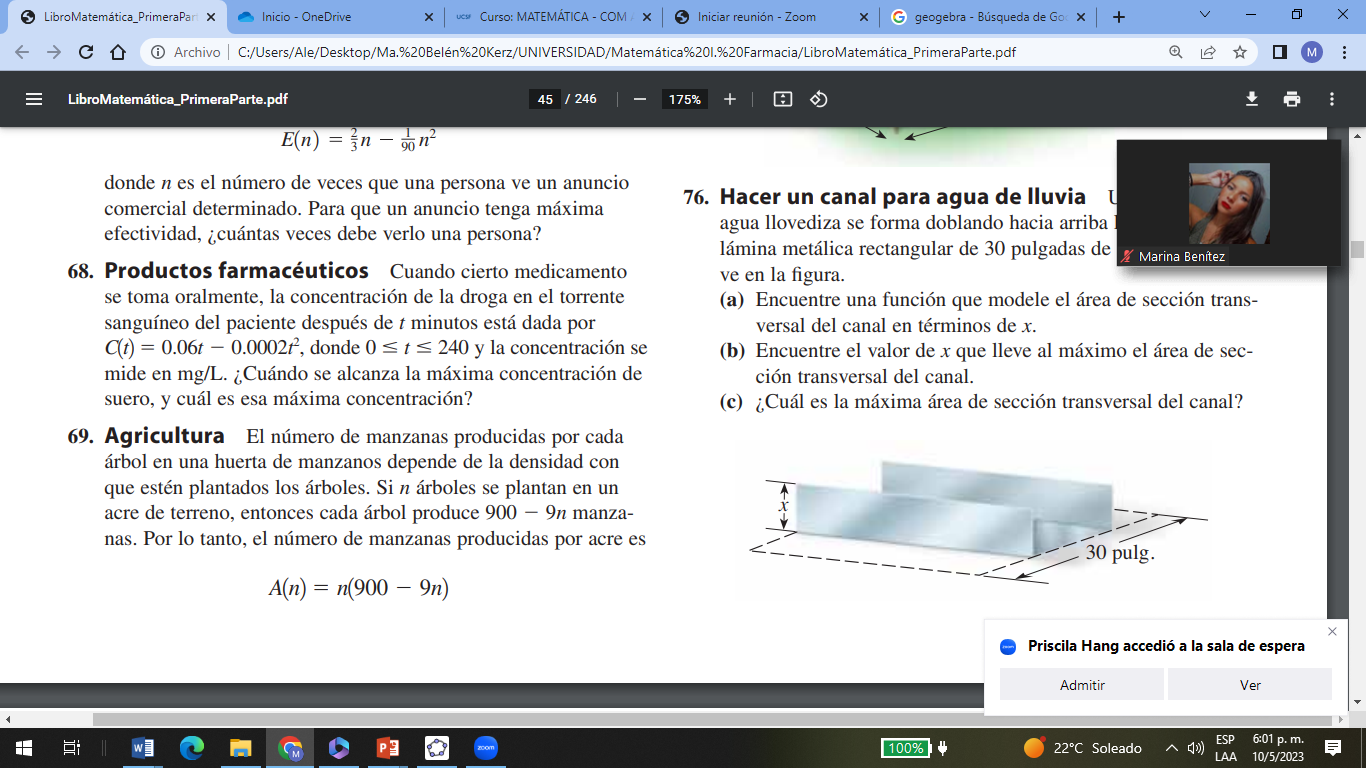